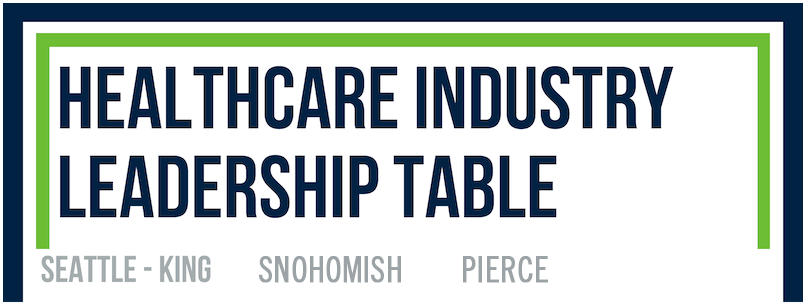 Summer 2021 Quarterly meeting

august 26, 2021
Via zoom
Logistics/Introduce Yourself
Via Your Video Feed: 
Click on the ellipses on your video
Rename: Name, “healthcare” or “education” or “workforce development” or ”government”, etc. and Your organization
Example: Robin, healthcare, Swedish
Via Chat Box: Name, Title, Organization
Meeting etiquette:
“Mute” yourself when not speaking
Use the chat function freely
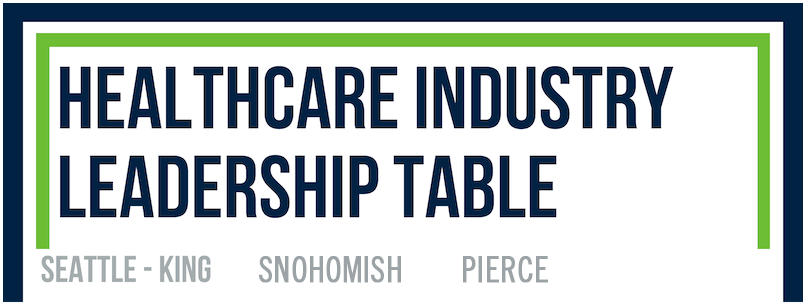 WELCOME and summer recap FROM OUR HOST!
Wendy Price
Director, Workforce Development and Planning
Seattle Children’s
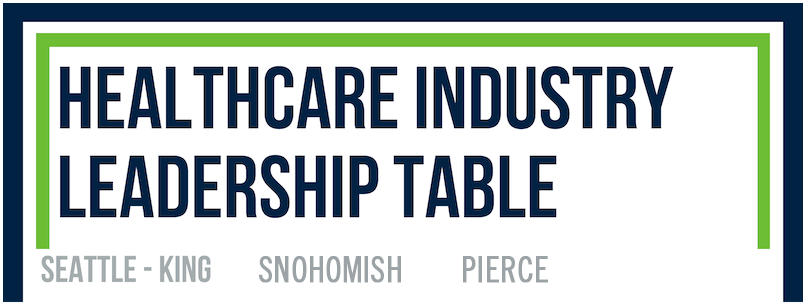 HILT Purpose and Vision
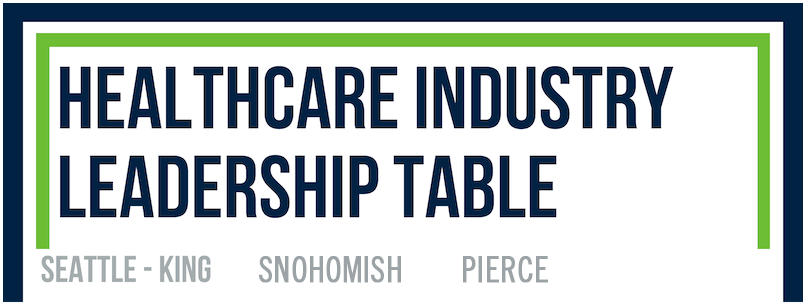 goals for today’s meeting:

Take stock of summer projects and workgroups (Behavioral Health and Anti-racism) next steps and renewed commitments by Healthcare providers and support partners;
Seek additional engagement and support for the Talent Pipeline Committee and Student Experience Package
Introduce and get traction on a post-pandemic HILT Nursing Peer Exchange and Workgroup;
Provide an ongoing forum for healthcare organizations to agree on shared priorities and projects in 2021, including hearing from healthcare providers (small and large) about needs and opportunities.
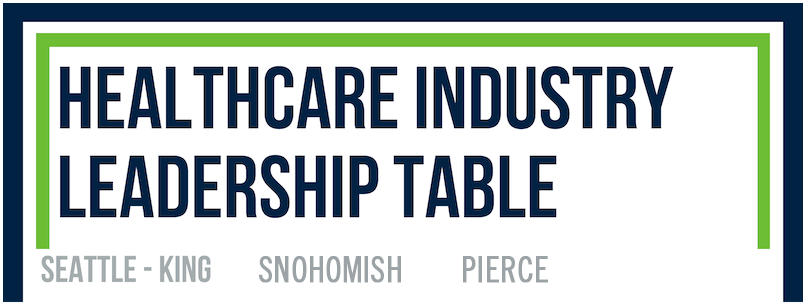 COLLECTIVE DEEP BREATHE
#WEAREALLINTHISTOGETHER
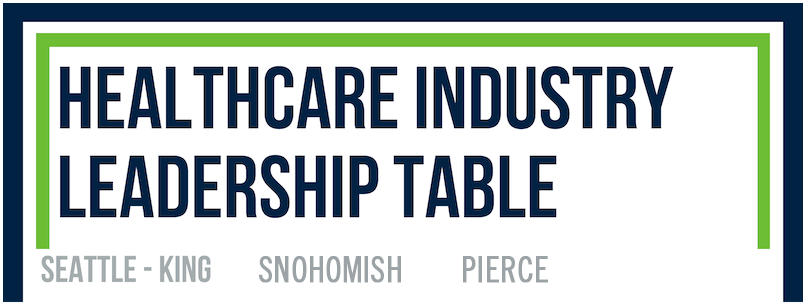 Summer projects and announcements
Summer Projects 2021:
Summer was busy! In case you missed HILT’s summer events, we’ll do short recaps of the July Education-Info exchange, Health IT pathway Lunch & Learn, the Nursing Pipeline Strategy Brainstorm, and a new pilot with Worklife;
Announcements:
Open call-out for topics for Fall Lunch & Learns and the Educ-Info Exchange (Oct 14th 3pm).  Speak up or place in chat!
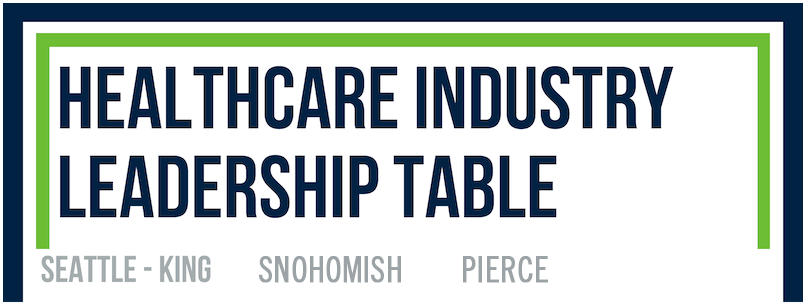 HILT COMMITTEE and work group UPDATES
TALENT PIPELINE COMMITTEE
SEANNA RUVKUN
Workforce Planning Consultant
Seattle Children’s Hospital
& 
Consuelo Davis
NEW: Career Engagement Director
Healthcare Industry Leadership Table (HILT)
CALL TO ACTION:
Time to re-up sign-ups!
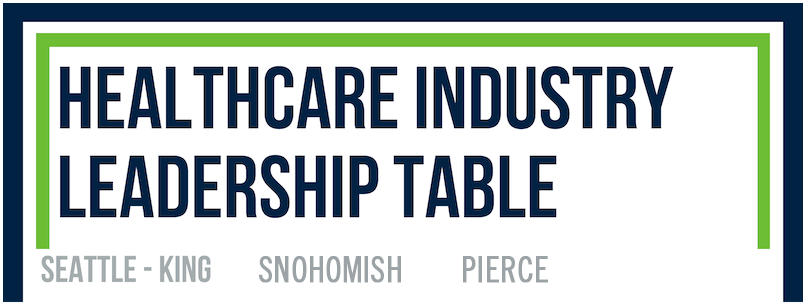 Talent Pipeline Committee Update
Agenda:
Review work to date on Talent Pipeline Committee (TPC) & Student Experience Package (SEP) 
Student Experience Package update
Facilitated feedback conversation on TPC & SEP
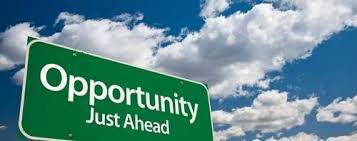 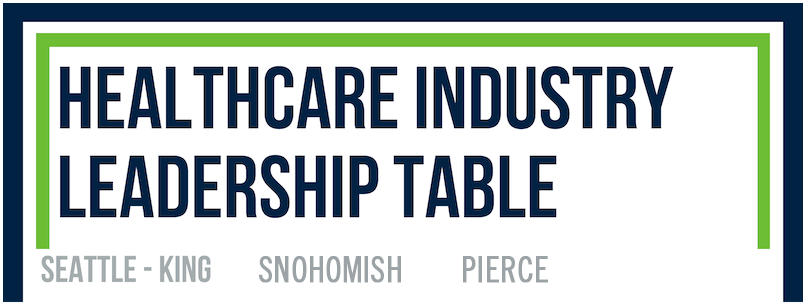 [Speaker Notes: 9:15a  Talent Pipeline Committee – Student Experience Package is in launch mode!
Seanna Ruvkun, Seattle Children’s Hospital and Consuelo Davis, HILT Career Engagement Director (new!)
SEANNA:  Refresh on Student Experience Package components and Talent Pipeline Committee work to date (5 mins)
CONSUELO:  Draft project plan for further implementation of Student Experience Package concept with help of grant support (10-15 mins.)
CONVERSATION (Seanna to facilitate): validate that this is the work we want to engage in together/where we feel there is value in collective effort, anything missing, questions/concerns, other thoughts? (10-15 mins.)]
Review of Talent Pipeline Committee & Student Experience Package
The Talent Pipeline Committee has explored several focus areas over the last couple of years:
Career Event – in-person October 2019 & virtual April 2021
Speakers Bureau – request form on HILT site; requests pushed out to full HILT
Video Clearinghouse/Library – concept vetting
Mentoring Program – concept vetting
With grant funding and dedicated staff support, we have the opportunity to dive deeper into and accelerate this work.
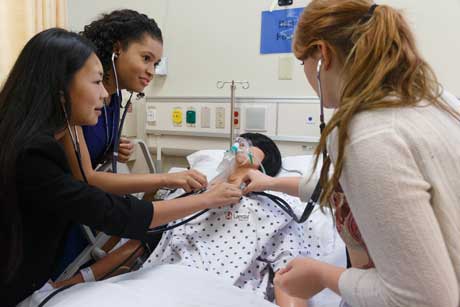 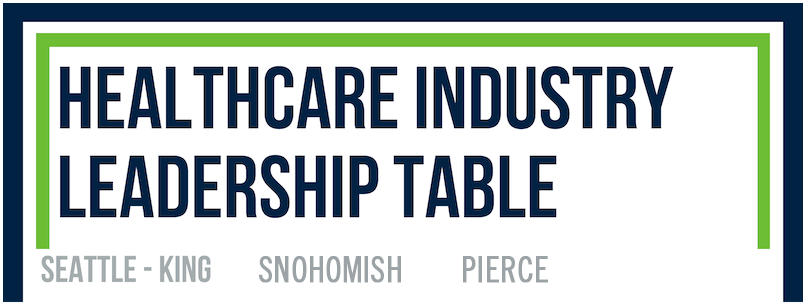 [Speaker Notes: Two successful career events to date: 
In-person event at the SeaMar Museum for students from King County middle & high schools in October 2019 + weeklong virtual event in April 2021 in partnership with peers in Pierce County
Outreach focused on engaging students from BIPOC, first-generation, and/or low-income communities
Approximately 400 students participated in each of the events.

Infrastructure put in place to field requests from schools and community partners for speakers – form developed and posted on HILT site; requests are collected and pushed out to full HILT membership to plug in where appropriate (each member to assess timing & fit)
Concept vetting has been underway in the last two areas; video clearinghouse idea came up early in TP committee discussions but has paused a bit; mentoring concept emerged more recently and has gathered some momentum

Seanna will introduce Consuelo & next topic: self-intro, then next slide - Student Experience Package update]
Student Experience Package (SEP) Update
SEP aims to provide industry-led experiences for BIPOC students underrepresented in the healthcare industry to learn from healthcare professionals about in-demand careers and pathways

Youth target audience: 
Students
BIPOC
English language learners
Low income
from King, Pierce, and Snohomish Counties
HILT in-demand occupations:
Registered nurse
Certified nursing assistant
Medical assistants
Medical device technology & design, Clinical engineers 
Project/program managers in ambulatory care
Technicians (surgical, radiology, pharmacy)
Dental assistants/hygienists
Substance use disorder professional
Peer counselor
Behavioral technician
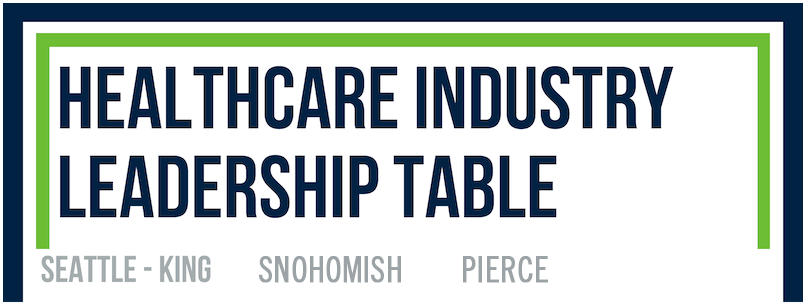 [Speaker Notes: (self-intro)
Thank you, Seanna. I’m still so thrilled to be partnering with you on the Talent Pipeline Committee and Student Experience Package.
Good morning. 
I’m excited to be meeting with you all to introduce myself and share an update on HILT’s Student Experience Package that I’ve been working on for the past two months.
I’m coming from the public sector where I’ve worked for nearly 20 years. Most recently at the Port of Seattle as the Workforce Development Program Manager.
For five years at the Port, I managed programs and developed partnerships to create equitable access to family-wage careers in maritime, aviation, and construction, especially for people of color, women and youth. 
Prior to the Port, I worked on communications and community engagement at the Puget Sound Clean Air Agency to reduce air pollution, protect public health and the environment, and curb our region’s contribution to climate change.
I’m here today as the HILT Career Engagement Director thanks to a one-year grant from Career Connect WA that was obtained by Shereen Henry at WA Alliance for Better Schools in partnership with Ryan at SJI and Liesel and Marie Kurose at the WDC.
 
(The CCW Grant)
I’m also here today because of the great work of the Talent Pipeline Committee to establish the Student Experience Package.
SEP aims to provide industry-led experiences for BIPOC students underrepresented in the healthcare industry to learn from healthcare professionals about in-demand healthcare careers and pathways. 
	I normally don’t read what’s on the slide, but that’s worth reading aloud because that’s the main reason I left the Port to come be a part of this _____ work.
The CCW grant will help grow the Student Experience Package and expand it to include students in Snohomish County, as well those in King and Pierce.
I’d like to share with you the draft plans to accomplish that.]
Student Experience Package (SEP) Update
Career Connect WA grant deliverables (by 6/2022):
Plan and offer a hybrid Career Event that includes King – Snohomish – Pierce Counties
Design a Mentoring Program and train 10 healthcare professions to be mentors to students
Create and promote a Video Library of healthcare professionals sharing their career path journeys and experiences
Facilitate 60 Speakers Bureau activities of racially diverse healthcare professionals to engage with students and their teachers
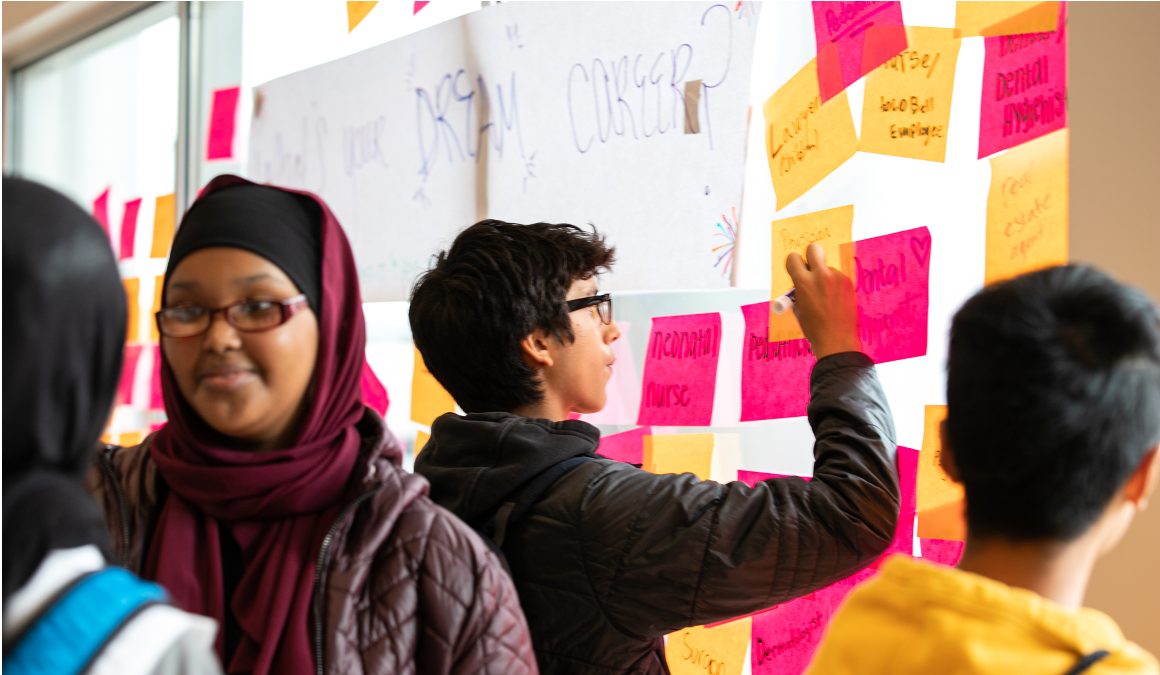 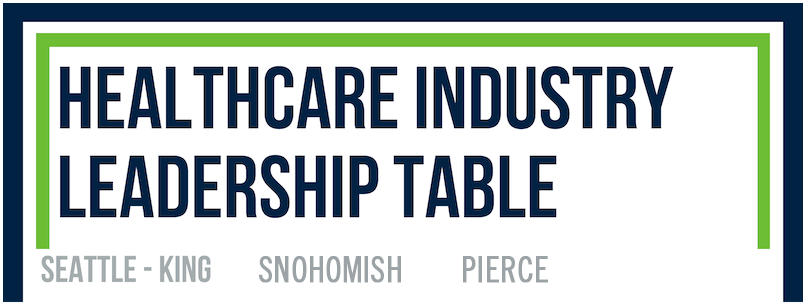 [Speaker Notes: (The Students Experience Package)
 
The grant deliverables for HILT’s Student Experience Package (due by 6/30/22) are:
Plan and offer a hybrid Career Event that includes Snohomish County
Facilitate 60 Speakers Bureau activities of racially diverse healthcare professionals to engage with students and their teachers
Design a Mentoring Program and train 10 healthcare professions to be mentors to underrepresented students
Create and promote a Video Library of healthcare professionals sharing their career path journey and experiences
To help manage these workstreams, the grant includes funding for new technology platforms. James with SJI is the project lead and can present an update on these tech platforms in the near future.]
Student Experience Package (SEP)– Career Event Update
Deliverable: 
Plan and offer a hybrid Career Event that includes King – Snohomish – Pierce Counties
Committee Lead Members:
Stephanie Thompson, Tacoma Community College
Liesl Santkuyl, College Success Foundation
Cori Garcia-Hansen, Whatcom Community College
Jesse Martin, WDC-SK
James Ramirez, SJI
Project Plan Outline: 
Coming in September
Project Needs:
Input/involvement from high school educators
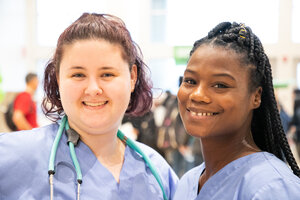 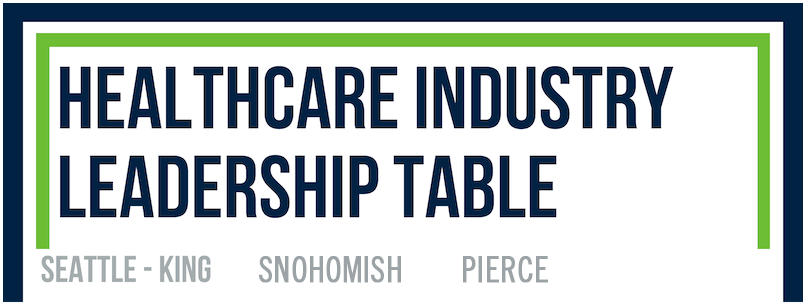 [Speaker Notes: Career Event
The career event is the most developed workstream for HILT. [present draft plan]
I’ve learned about your successful in-person event in 2019 and we just heard from Seanna about the success of this year’s virtual event that was made possible by the major support by HILT. 
The only additions planned for this event is to expand it to Snohomish County and incorporate some in-person activities.
The event planning core team is meeting on 9/7 to debrief and begin planning the 2022 event.
The career event will remain the biggest opportunity/need for HILT partners’ to support investing in a robust event for underserved students to explore a variety of healthcare careers and career pathways. 
I’ll have more information on the plans for the 2022 event in the near future.
Any questions about the career event?]
Student Experience Package (SEP)– Mentoring Program Update
Deliverable: 
Design a Mentoring Program and train 10 healthcare professions to be mentors to students
Committee Members:
Rachel Andre, Seattle Colleges (lead)
Kumhee Ro, Seattle University
Vicky Hertig, Seattle Colleges
Jennifer Johnston, Highline College
James Ramirez, SJI
(Industry - vacant) 
Project Needs:
Input/involvement from industry, teachers, students, and parents
6-Month Project Plan Outline: 
Develop mentoring program model
Design, implement and maintain tech platform
Mentee and mentor selection criteria
Mentor training 
Stakeholder feedback on program design
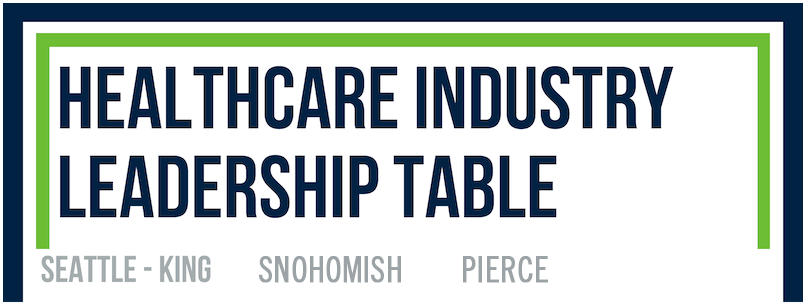 [Speaker Notes: Mentoring Program 
The 2nd of the 4 workstreams is a Mentoring program.
This program will connect students with healthcare professionals to provide an in-depth look into the healthcare industry, careers and pathways and to encourage post-secondary enrollment in the healthcare industry.
The mentoring committee is in the process of designing a pilot program that includes training 10 mentors, as well as developing a tech platform to match mentors with students and more.
This committee is needing industry participation to weigh in on topics like the criteria for a mentor and the content for the mentoring sessions.
The plan is to implement the pilot in the 2022-2023 school year.
Any questions about the mentoring program?]
Student Experience Package (SEP) – Video Library Update
Deliverable: 
Create and promote a Video Library of healthcare professionals sharing their career path journeys and experiences
Committee Members:
James Ramirez, SJI
Hanna Welch, SJI
(Industry - vacant) 
Project Needs:
Input/involvement from industry, teachers, students, parents
Project Plan Outline: 
Design, implement and maintain tech platforms, YouTube
Identify existing career videos
Processes for creating and submitting videos
Marketing plans for target audiences 
Stakeholder feedback
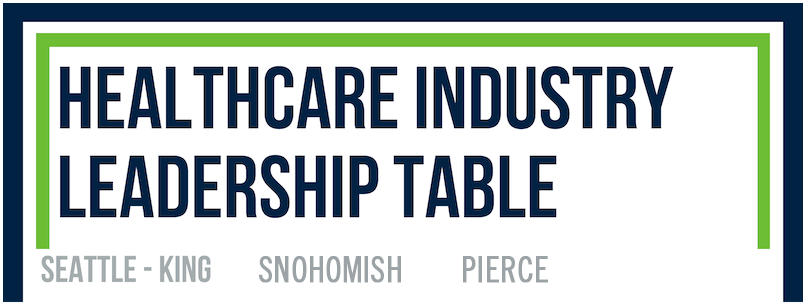 [Speaker Notes: Video Library
The 3rd workstream is a Video Library.
The HILT video library can be a repository for any existing career videos that HILT partners may have.
We can add videos from the career event. 
The bulk of the work will be creating new videos of healthcare professionals about their personal pathway journeys and experiences.
These videos will be uploaded to HILT’s new YouTube channel with links accessible on the HILT’s website.
This committee is needing industry participation to weigh in on topics like determining the content for the videos and designing the library.
Once the groundwork is done, more industry participation will be needed to create career videos.
The YouTube channel is live. Let me know if you have any career videos to add at this time.
Any questions about the video library?]
Student Experience Package (SEP) – Speakers Bureau Update
Deliverable: 
Facilitate 60 Speakers Bureau activities of racially diverse healthcare professionals to engage with students and their teachers
Committee Members:
(Industry - vacant) 
Project Needs:
Input/involvement from industry, teachers, students, parents
Project Plan Outline: 
Implement and maintain matching platforms
Develop marketing plans
Stakeholder feedback
Facilitate Speakers Bureau activities
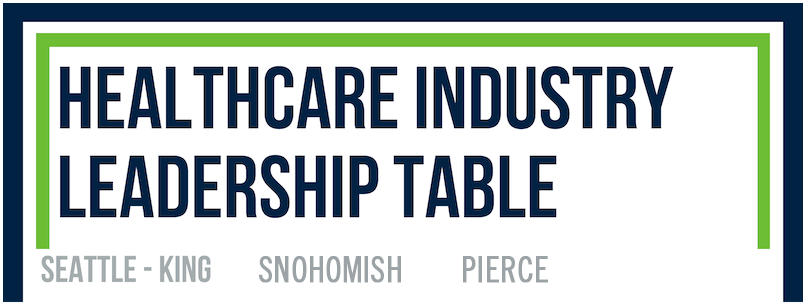 [Speaker Notes: Speakers Bureau
The 4th and last workstream is a Speakers Bureau.
As you know, this service is available now to teachers who would like to have a healthcare professional speak to their students on topics aligned with middle and high school curriculum. 
Over the next few months, we’ll be transferring the Speakers Bureau to a new technology platform that will match a speaker with the request, and much more.
This committee is needing industry participation to weigh in on topics like the revised speaker profile and overall program design.
Any questions about the Speakers Bureau?
 
(Closing)[TBD] 
Thank you for your time.

Consuelo to introduce Seanna and next topic: Facilitated feedback conversation on TPC & SEP]
Feedback and Questions
These new resources help move the work forward, and it requires significant involvement from HILT industry partners. 
Conversation:
Is there anything missing; questions/concerns/thoughts?
Call to action: which part(s) of this work do you want to be involved in?
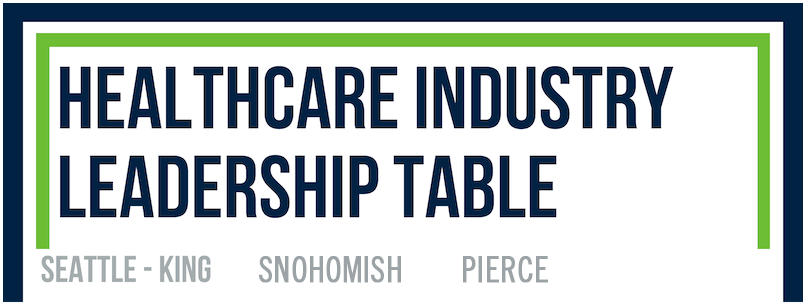 [Speaker Notes: CONVERSATION (Seanna to facilitate): validate that this is the work we want to engage in together/where we feel there is value in collective effort, anything missing, questions/concerns, other thoughts?

SIGN UP NOW – put your name in the chat/reach out to Consuelo and/or HILT facilitators to plug in

Seanna to introduce next speaker: Charlotte Jones, Sound Mental Health for an update on the Behavioral Health Committee]
HILT COMMITTEE and work group UPDATES
BEHAVIORAL HEALTH COMMITTEE
CHARLOTTE JONES
Chief People, Diversity and Inclusion Officer
Sound Mental Health
University of Washington School of Social Work’s Workforce Development Initiative (WDI) aims to:

	1. Increase the number of well-trained masters-level clinicians committed to 	working in CBHAs in Washington by 415 graduates.
*continued on next slide
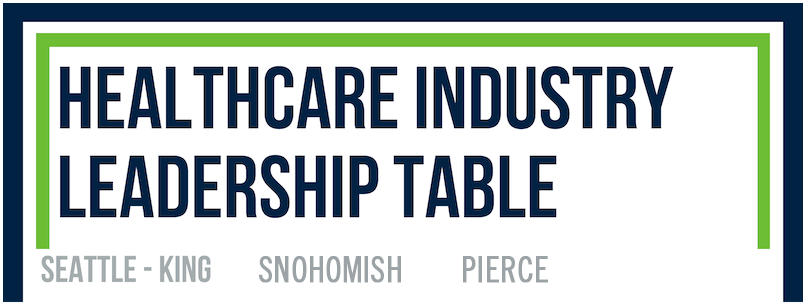 HILT COMMITTEE and work group UPDATES
BEHAVIORAL HEALTH COMMITTEE
CHARLOTTE JONES
Chief People, Diversity and Inclusion Officer
Sound Mental Health
2. Reduce the clinical staff turnover post-graduation rate by 30%. 

	3. Create better alignment between graduate training and behavioral health 	workplace demands.
Updates and Asks
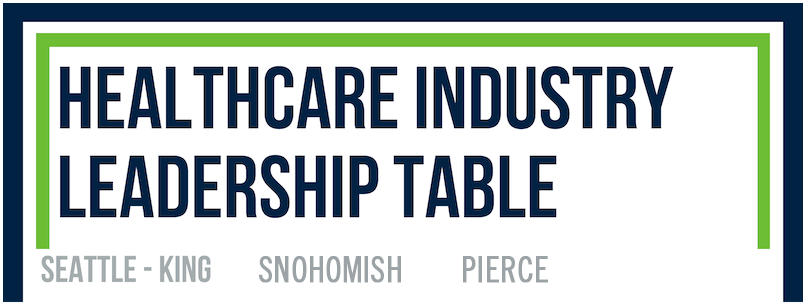 HILT COMMITTEE and work group UPDATES
ANTI-RACISM JOURNEY – MOVING TO ACTION
Ryan Davis
Executive Director/HILT Convener
Seattle Jobs Initiative
Establish a broad set of racial-equity values for hiring practices that we all agree on as a network. 

Learn together through case studies or examples of other organization’s equitable hiring processes, and success in recruiting and retaining a diverse workforce. 

Create a toolbox of useful resources for HILT members to utilize in their hiring processes.
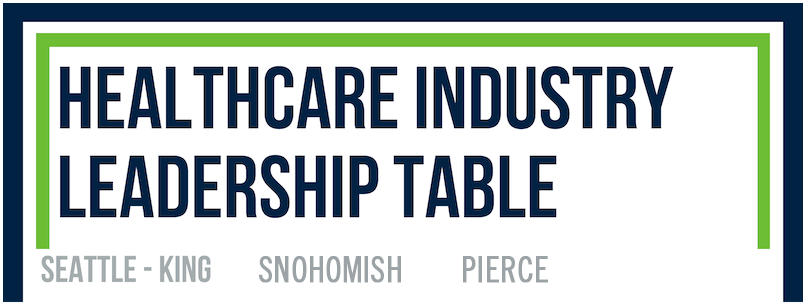 FEATURE DISCUSSION
IMPACT OF COVID-19 ON THE NURSING WORKFORCE
2021 FINDINGS
Guest Speakers:
      Sofia Aragon – JD, BSN, RN, Executive Director, Washington Center for Nursing
&
Jenny Nguyen – Ph.D., Survey Information Analytics
Moderator: Angie Graves – Head of Talent Acquisition, Aegis Living
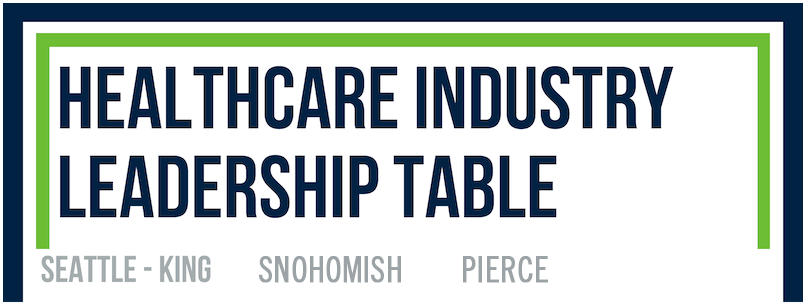 FINAL WORDS AND UPCOMING TOPICS
Denise Banuelos
Director of Equity, Inclusion, & Diversity & Workforce Development
Kaiser Permanente
September 28th: Support Partner Meeting
October 14th:  HILT Fall Education Information Exchange
November 18th: Fall Quarterly Meeting
Watch for Nursing Program Peer Exchange event
Additional opportunities to support employees during these stressful times coming soon!
THANKS EVERYONE FOR YOUR DEDICATION AND HARD WORK!
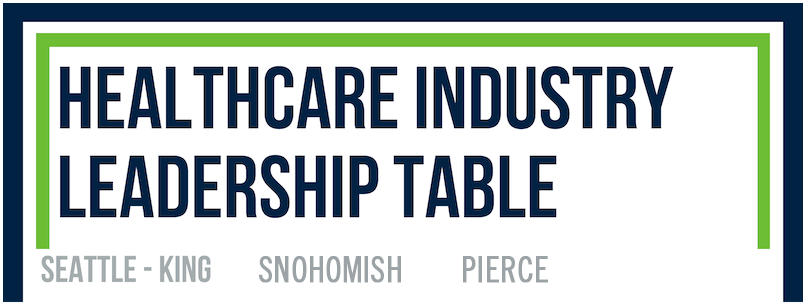